Tone Pavček
Tone Pavček (1928-2011)
Tone Pavček
diplomiral pravo, nikoli ni opravljal pravne službe
- slovenski pesnik, novinar, prevajalec, urednik
Unicefov  ambasador imenovan leta 1996
Prevodi
- njegova dela so prevedena v hrvaščino, nemščino, makedonščino, srbščino, češčino, gruzijščino, azerbajdžanščino
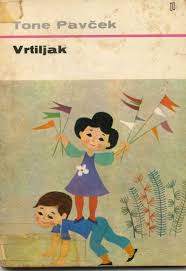 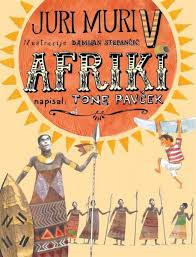 Zbirke za otroke
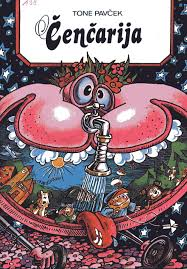 -   Juri Muri po Sloveniji
                                  - Juri Muri po Afriki
                             -   Vrtiljak
                           - Mokedaj
                          - Čenčarija
                        -  Živalski ringaraja
                          - Majnice
Citati
srcu, če je ta pravo,                                                     
je zmeraj prostora 
za tisoč imenitnih stvari,
ki jih ljubiti mora
vse, kar živi.
(Srce)

    Vsak človek je zase svet,
čuden, svetal in lep
kot zvezda na nebu…
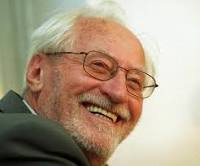